Money & Funding
Who Has It, Who Needs It, and What Do They Want for It?
How Much Does it Cost to Run for President?
2000 Presidential Election ≈ $1.5 Billion

2016 Presidential Election ≈ $2.4 Billion (cash spent)
	Trump’s “earned media attention” ≈ $5 Billion
	Clinton’s “earned media attention” ≈ $3.24 Billion

For comparison, all 2016 Congressional Elections ≈ $4 Billion

Where does this money go?
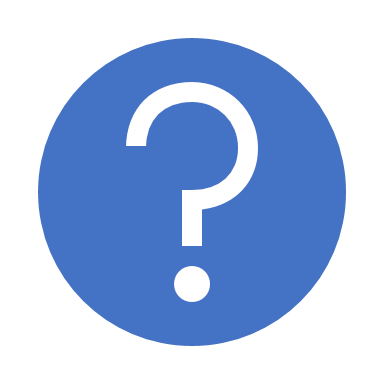 Political Action Committees (PACs) & Super PACs
PAC’s are the “political arms of the special interest groups”

https://www.youtube.com/watch?v=Bis-LB-wEVA
Sources of Funding
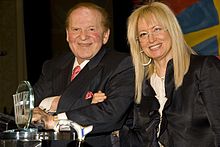 Individuals
Wealthy Individuals
Candidates
PACs
Temporary Organizations (groups who fund-raise)
Public Subsidiaries
The Adelson's donated over $113 Million to Republican candidates in the 2018 Midterm-Elections.
Why Do People Give?
The Law
1907 – Unlawful for banks or corporations to contribute to Federal campaigns
Since then:
 	FECA – Federal Election Campaign Act 1971
 	FECA Amendments – 1974 & 1976
 	Bipartisan Campaign Reform Act 2002
 	FEC – Federal Elections Commission 1974, Began Operating in 1975
 	Buckley vs. Valeo 1976 – “Money is Speech”
Citizens United v. Federal Election Commission 2010
Free speech of First Amendment, money=speech
Types of Money
Write a paragraph(ish) on the back of your notesdescribing the political cartoon below:
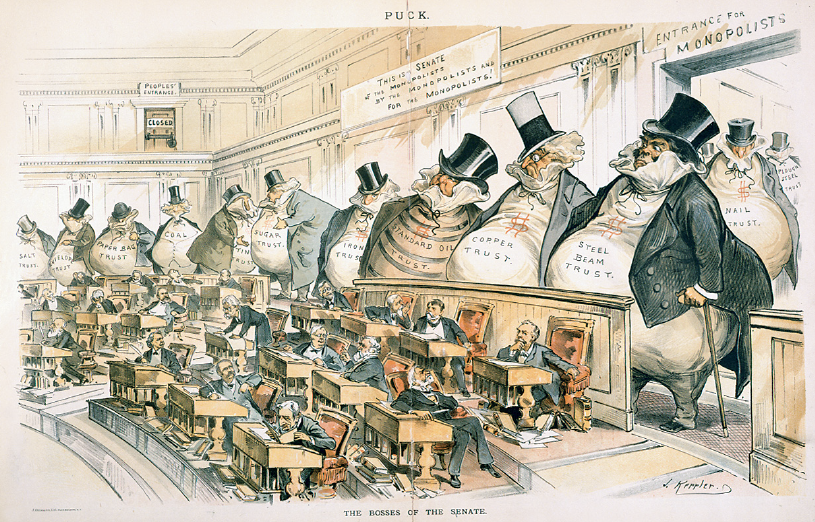